PeopleImages/iStock
Kapittel 7
Verkemiddel i tekst
Tenk etter
1 Kva for språklege verkemiddel kan du hugse at du har lært om tidlegare?

2 Vel ut tre av dei språklege verkemidla du nettopp noterte, og lag eksempel på kva for effekt desse verkemidla har.

3 Kva for sjangrar tenkjer du på når du høyrer omgrepet språklege verkemiddel?
Verkemiddelbruk
Kvifor? 
for å lettare nå fram til andre menneske

Avhengig av funksjonen til teksten

Hugs: Det er effekten av verkemiddelet som er viktig!
Verkemiddel i oppbygging av tekst
I sakprosa:

Det viktigaste fyrst
- Eit påbod i nyheitsartiklar

Eller spare viktige poeng til slutt
I fiksjonen
Episk tekst: 
Presenterer hovudperson og konflikt tidleg
Anslag, frå Hodejegerne: 
 «Mitt navn er Roger Brown, og jeg er 1.68. Man trenger ikke psykolog for å forstå at det må kompenseres.»
Spenningsoppbygging
→ blir ofte også brukt i dokumentarsjangeren
Sirkelkomposisjon
Teksten startar og sluttar på same måte
Skapar ei heilheit
Understrekar eit viktig poeng
In medias res
Handlinga startar utan at personar, stad eller tid er presentert: 
«Noen tid etter at han hadde sagt ordet pause, ble jeg gal og havnet på sykehus.» 
Starten på Sommeren uten menn av Siri Hustvedt
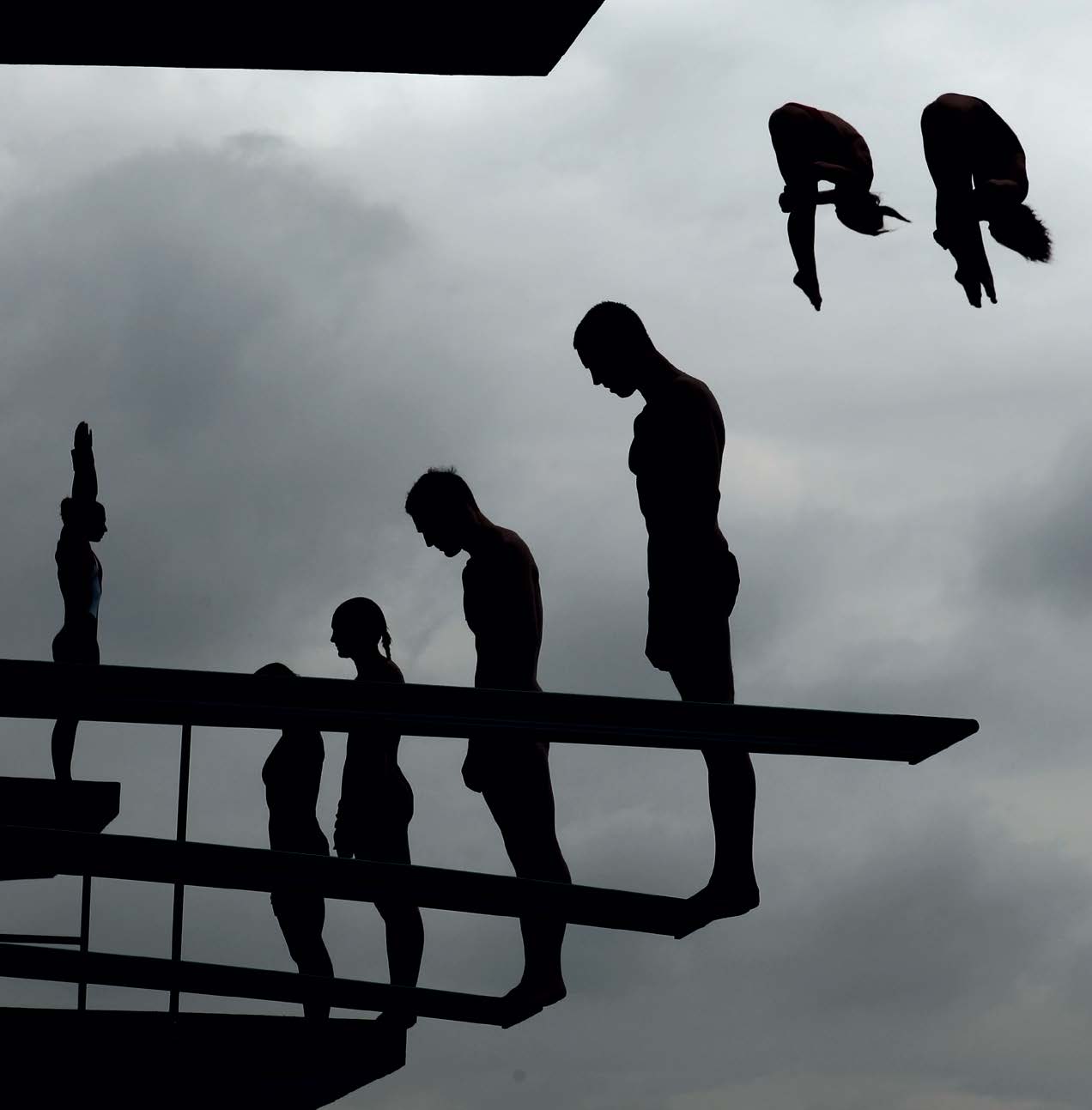 Adam Pretty/Staff/Getty Images Sport/Getty Images
Frampeik
I replikkar: «At eg kjøpte den bilen, skulle eg komme til å angre bittert på seinare.»
Informasjon om personane som blir viktig seinare.
Visuelt: kamera zoomar inn på ein gjenstand
Parallellhanding og "cliffhangers"
To ulike handlingar går parallelt
kan markerast med f.eks. tidspunkt eller stad 
Krimsjangeren: cliffhangers
ei scene/ eit kapittel sluttar midt i spennande handling 
Går over til handling med mindre spenning
Effektfull kontrast
skaper spenning
Tilbakeblikk
Ei hending i fortid 
som får konsekvensar på notidsplanet
eller fortel om kva som har forma personen

Gjennom dialog/ forteljing/ skildring 
Eks: 
«Då eg var liten, mens bror min enno levde, var mor mi alltid så redd for at vi skulle gå nær elva. Den gongen forstod eg ikkje kvifor.»
Rammeforteljing
Ei forteljing utanpå forteljinga
Ofte er rammeforteljinga på notidsplanet og hovudforteljinga på fortidsplanet
Rammeforteljinga kan vera forteljinga om korleis forteljaren kjem på sporet av hovudforteljinga.
Grammatiske verkemiddel
Korleis vi bruker bøyingsformer og setningsoppbygging til å få fram noko viktig
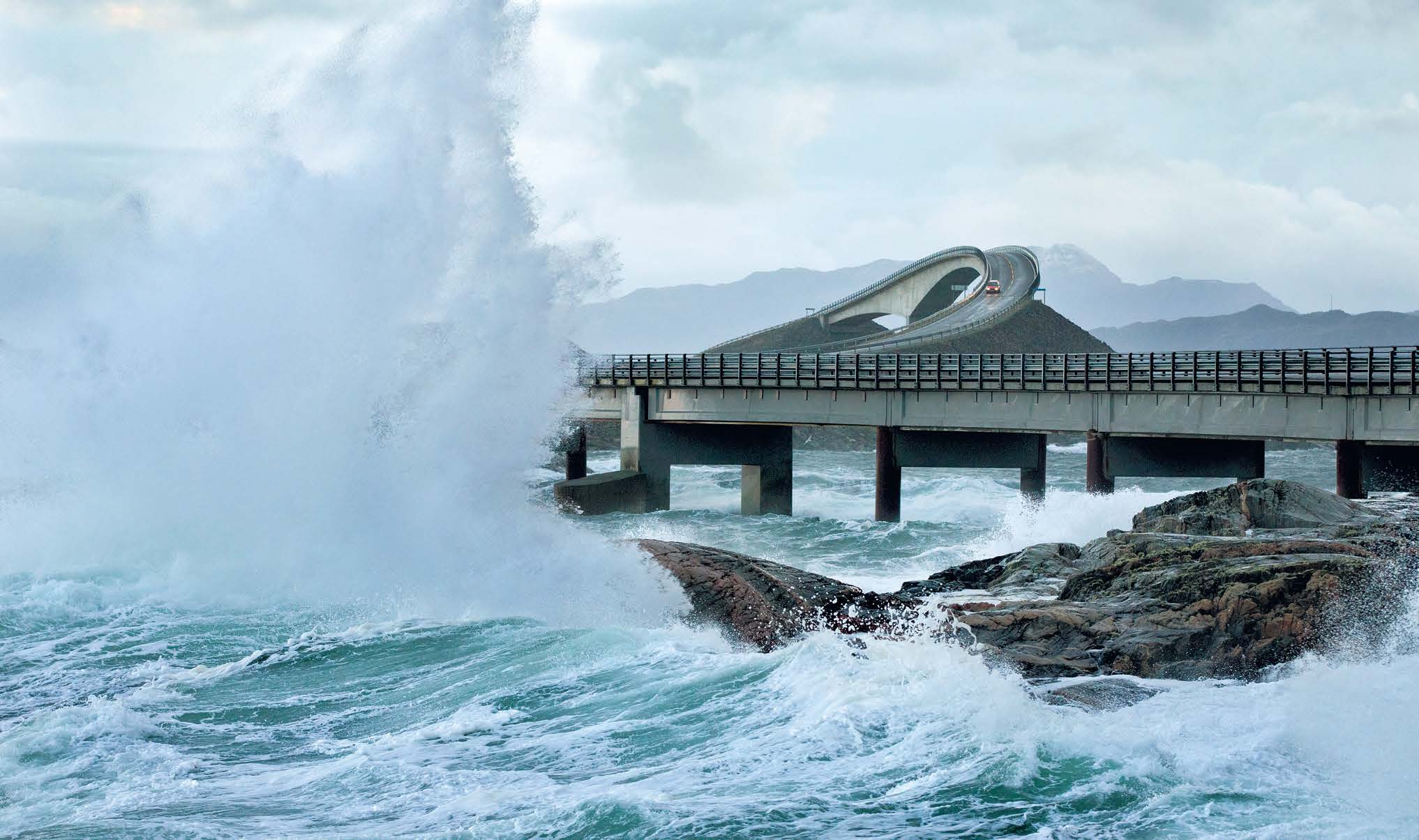 Berit Roald/NTB scanpix
Tenk etter
1 Kva for ordklassar kjenner du til?
2 Kva heiter dei ulike tidene av verbet?
3 Kva er eit adjektiv?
4 Kva betyr setningsbygnad?
Arne Garborg: Innleiinga til romanen Fred.
Kva for grammatiske særtekk finn vi her?

	«Det er sjølve havet, Nordhavet, breitt og fritt, ukløyvt og utøymt, endelaust, svartgrønt og salt kjem det i veldig rulling veltande inn or dei vestlege himlar, drivi av storstormane frå Nordisen og Kanalen, køyrande sine fakskvite brimhestar fram or havskodda, so skumskavlen stend, durande sin djupe æveheims orgeltone frå dei ytste avgrunnar. So støyper det seg mot strandi og krasar seg sund i kvit foss, med dunk og dyn og lange brak, døyande burt i døyvt dunder.»
No skal vi sjå...
Adjektiv - verb i presens - presens partisipp

	«Det er sjølve havet, Nordhavet, breitt og fritt, ukløyvt og utøymt, endelaust, svartgrønt og salt kjem det i veldig rulling veltande inn or dei vestlege himlar, drivi av storstormane frå Nordisen og Kanalen, køyrande sine fakskvite brimhestar fram or havskodda, so skumskavlen stend, durande sin djupe æveheims orgeltone frå dei ytste avgrunnar. So støyper det seg mot strandi og krasar seg sund i kvit foss, med dunk og dyn og lange brak, døyande burt i døyvt dunder.»
Andre former du kan sjå etter - viss dei pregar teksten
Passiv: 
	Arbeidet utføres av frivillige/ arbeidet blir utført av frivillige (unngå s-passiv i nynorsk) 
Genitiv: 
	Husets herre og familiens overhode (bør brukast sjeldnare i nynorsk enn i bokmål) 
Imperativ: 
Spring! Gjer noko! Ikkje berre stå der!
Verbal og substantivisk seiemåte
1 Ordføraren forstår ikkje viktigheita av ungdommeleg utfolding.

2 Ordføraren forstår ikkje kor viktig det er at ungdommen får utfolde seg.

→ unngå substantivsjuke
Underordning
«Når jeg stadig vekk har vendt tilbake til Nina Skåtøys rødme for åtte år siden, som bare befant seg på hennes kinn ei kort stund, før den var vekk, og tilsynelatende glømt, og grubla over den, veid for og imot for å få svar på det i for seg uinteressante spørsmålet hvorfor hun rødma, så skyldes det at den fikk så stor betydning for hvordan jeg kom til å leve mitt liv de nærmeste åra.» 
(Dag Solstad: Gymnaslærer Pedersens beretning om den store politiske vekkelsen som har hjemsøkt vårt land.)
Underordning
Eksempelet frå Dag Solstad:
	Setningar kopla saman av ord som innleier leddsetning: 
når, som, før, at → subjunksjonar
hvordan, hvorfor → spørjeadverb som innleier avhengige spørjesetningar.
Sideordning
«Eg arva huset, slekta mi har budd her. Men for nokre år sidan døydde bestemor. Ho var den siste som budde i huset. Sidan den tid har det stått tomt. Det ligg jo avsides, er så gamalt.» (Jon Fosse: Nokon kjem til å komme.)

→ Her er det berre hovudsetningar.
Språklege verkemiddel
Tre hovudeffektar: 
● språkleg eleganse
● ei forsterking av bodskapen
● ei tyding ut over det som står i teksten


→ Ikkje berre i verbaltekstar!
Språkleg eleganse
Dei same verkemidla som også kan forsterke eller vise ut over teksten, kan også skape språkleg eleganse
I enkelte tekstar er hovudformålet med verkemiddelet, f.eks. gjentaking, å skape språkleg eleganse.
I andre tekstar er hovudformålet å forsterke, og elegansen ein «bieffekt»
Gjentaking
Ord eller frasar blir gjenteke for å 
forsterke ein bodskap
skape klang og vellyd

Viktig i radio- og tv-reklame

brukt i svært mange sjangerar
Rim og rytme
vanleg i lyrikk
rim over fleire stavingar i rap-sjangeren
rim er avhengig av rytme
rytme kan eksistere uten rim
rytmen også viktig i filmklypping
kan forsterke og forskjønne
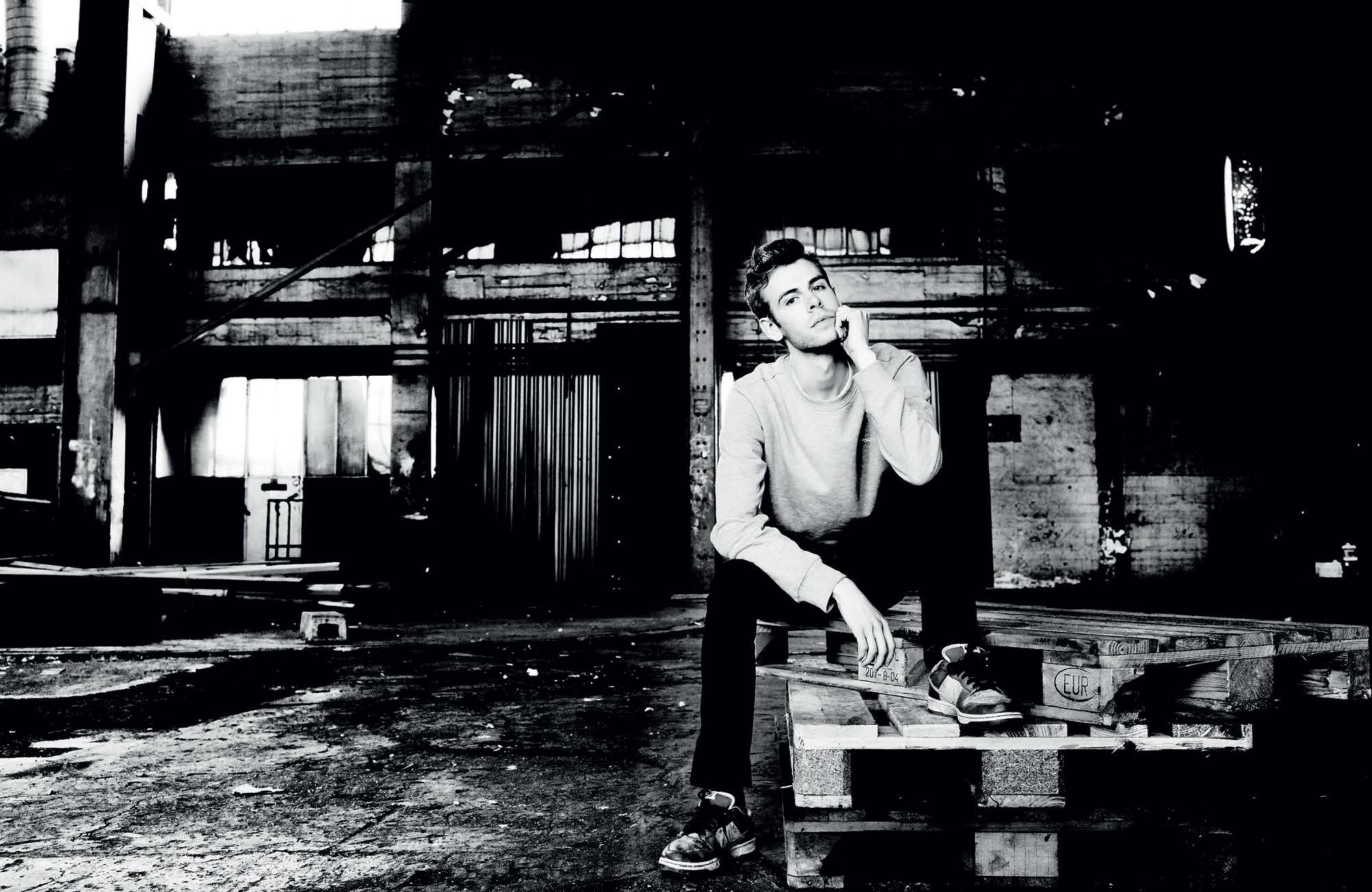 Siv Johanne Seglem/Dagbladet/All Over Press
Tre vanlege verseføter
Jambe: De brente våre gårder. De drepte våre menn. La våre hjerter hamre det om og om igjen. (lett - tung, lett-tung)

Troké: Lille rare rulle rusk, raspet rips av Ibsens busk. (tung-lett, tung-lett)

Daktyl: Kringsatt av fiender, gå inn i din tid! Under en blodig storm – vi deg til strid!
(tung - lett - lett, tung - lett lett)
Allitterasjon og assonans
«Mann med manera»
→ både alliterasjon og assonans

eigentleg ei form for gjentaking - av lydar

både forskjønnande og forsterkande, avhengig av samanhengen
Kontrast
sorg/ glede
svart/ kvit
forsterkande og forskjønnande
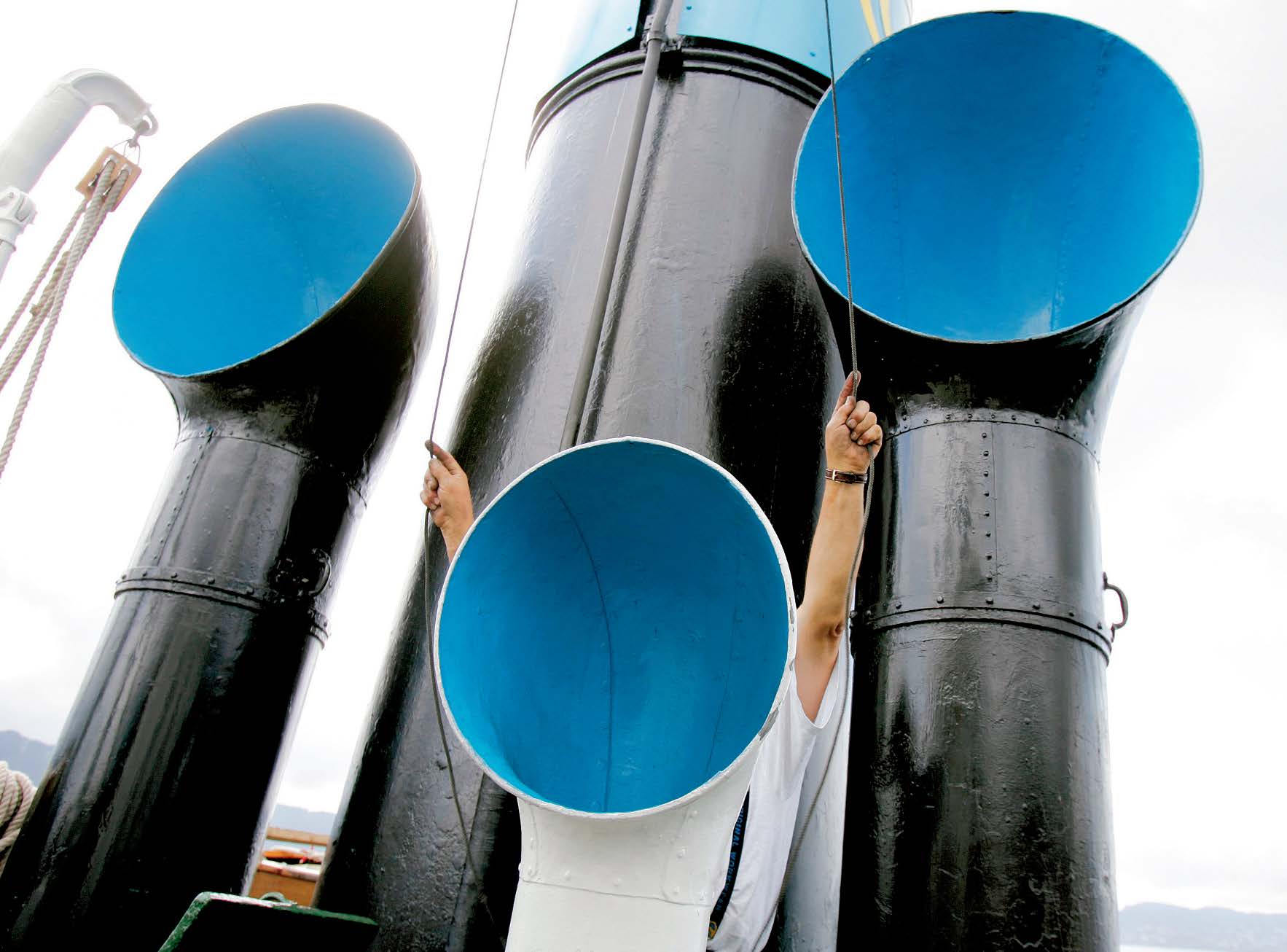 Paul S. Amundsen/Samfoto/NTB scanpix
Positive og negative ord
ord har ulik «lading»
«Invasjon»/ «fredsbevarande operasjon»
Kva for ord er negativt ladde i teksten på neste side?
Gone fishing
«Jeg tenker på de soldatene som aldri kommer hjem.
Jeg tenker på foreldrene som gikk i kirken og ikke ble bønnhørt.
Jeg tenker på det vesle lyset i det vinduet vi kjørte forbi på vei hjem
fra en stopover i Arizona.
Jeg tenker på det vindkastet som fikk meg til å gråte et sted
mellom første akkord og siste trompet.»

						Christensen, Stalsberg, Bones
Onomatopoetikon
«med dunk og dyn og lange brak, døyande burt i døyvt dunder»

→ kven av desse orda hermar etter ein lyd?

Forskjønnande, men også forsterkande effekt
Skapar stemning og følelsar
Humor
Lettare å nå fram til folk om du får dei til å le
→ forsterkande effekt
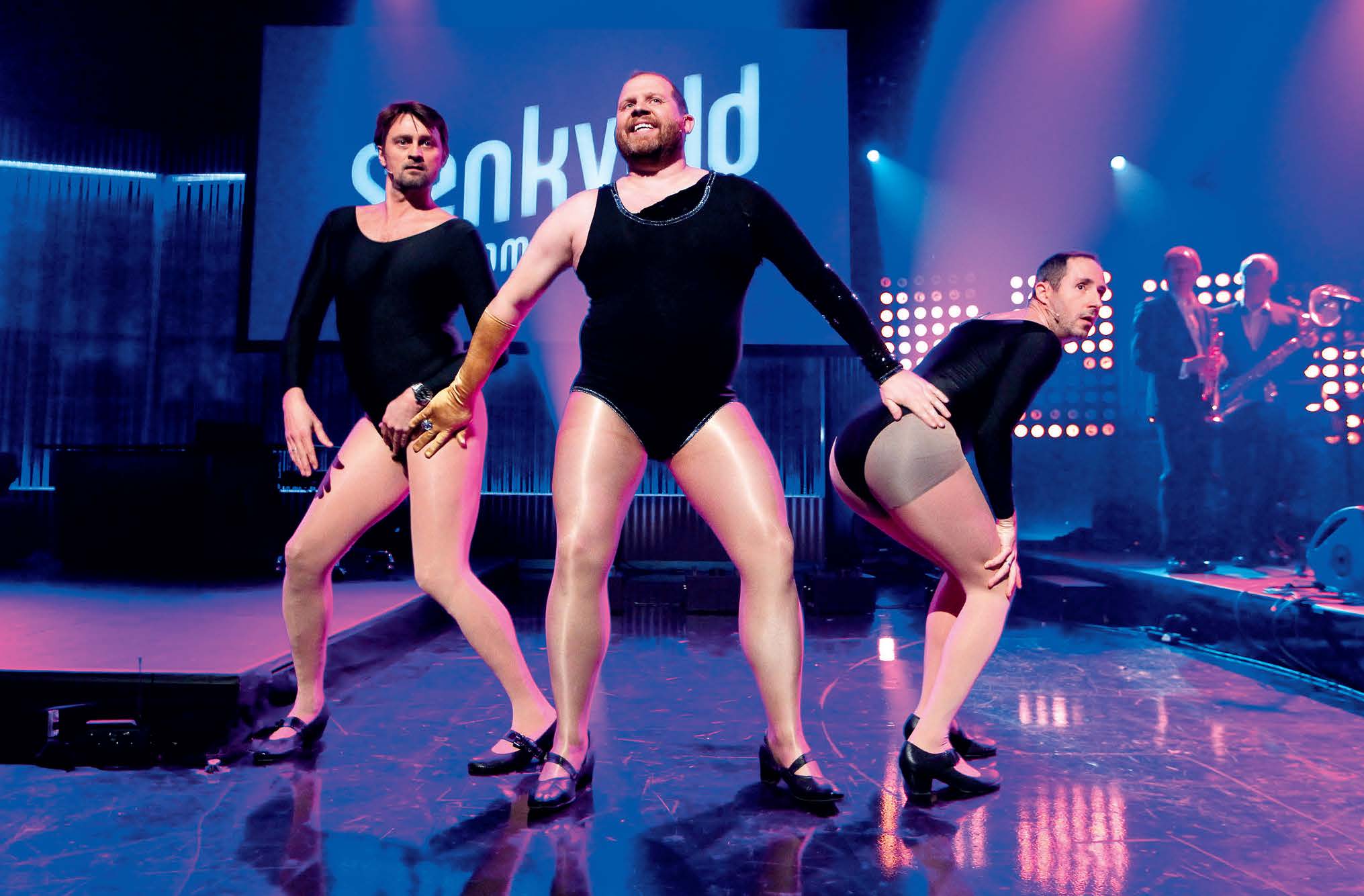 Håkon Mosvold Larsen/NTB scanpix
Ironi
humoristisk effekt ved å seia det motsette av det ein meiner
kan f.eks. latterleggjere motstandaren
forsterkar bodskapen
kan vera vanskeleg å forstå
→ ver forsiktig med å bruke ironi
Overdriving
«Alle i den vestlege hemisfæren kunne jo sjå at den ballen var i mål!»

→ korleis forstår du denne utsegna?

	Kan også brukast for å «svartmale» ein situasjon, f.eks. i debatt (men då vil ein gjerne ikkje innrømme at ein overdriv).
Underdriving
«Dommaren var ikkje akkurat den skarpaste kniven i skuffen.»

	«Det var litt ugreitt å miste jobben og huset»

→ korleis forstår du desse utsegnene?
Ordspel
«Har du høyrt om møtet i dykkarforeininga? Ingen dukka opp.»

Humoren ligg i leik med ord
Kontaminasjon
«Bodskapen spreidde seg som kniv i varmt smør»
→ «å spreie seg som eld i tørt gras»
→ «kniv i varmt smør»

OBS - mange kontaminasjonar er ikkje alltid tilsikta - det er lett å trø feil
	(→ kor mange reagerer på denne kontaminasjonen øvst på dette lysbildet?)
Appell til ein mottakar
Forsterkar bodskapen gjennom å vende seg direkte til lesaren
Imperativformer: «Løp og kjøp!»
«Du» eller «de»
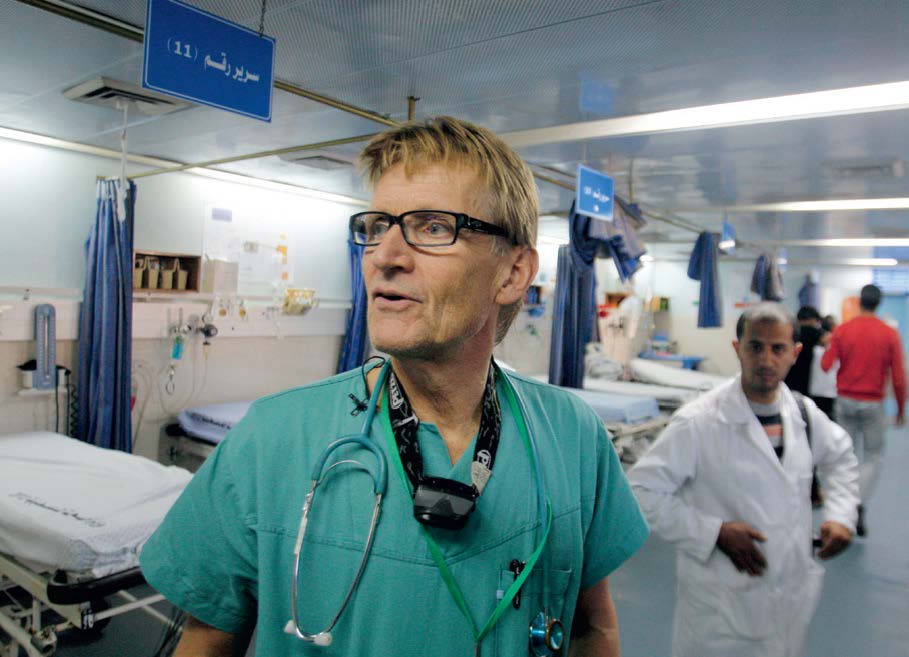 Hatem Moussa/AP Photo/NTB scanpix
Påkalling
teksten vender seg til ein annan enn lesaren: 
Til Gud eller eit udefinert «nokon»
Til ein person: 
Diktet Holdeplass: «Som dere må fryse, jenter»
Retoriske spørsmål
«Må Aker Brygge ligge under vatn før vi forstår at vi må redusere klimagassutsleppa?»

vender seg til lesaren gjennom å stille spørsmål som har eit innlysande svar, 
eller som ikkje har eit klart svar

→ Unngå å bruke det for mykje
Verkemiddel som viser ut over seg sjølv
Fører tankane i ei bestemt retning
gir teksten ei ekstra tyding
Metafor
«Det snør himmelsk korrekturlakk over feilstavet sommer»

Får sagt meir enn ordet «snø»
Metafor blir til klisjé
«Meir pengar til eldrebølgja»
→ tenkjer du over at ordet «eldrebølgje» er ein metafor?
→ klisjéar er metaforar som har gått inn i ordforrådet som kjende uttrykk
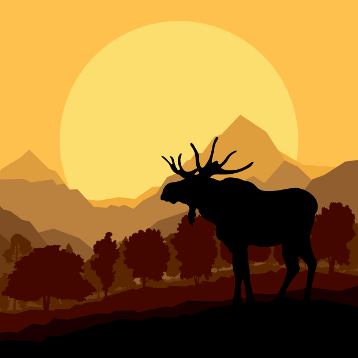 Kstudija/Shutterstock
Denotasjon og konnotasjon
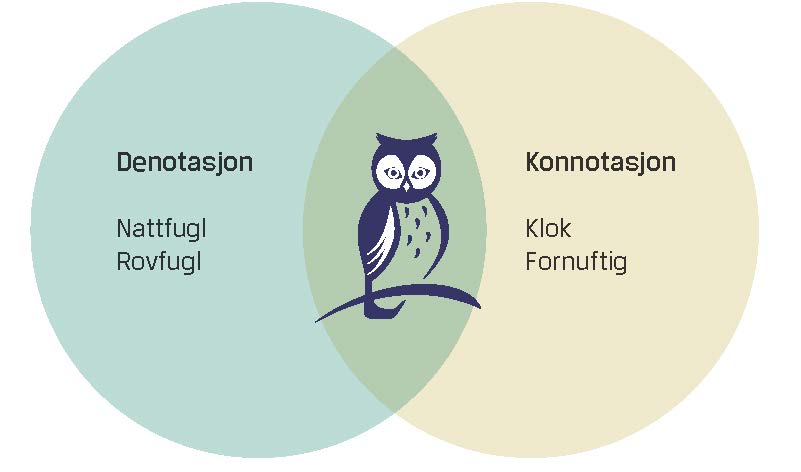 Samanlikning
«Barnet smilte som ei sol»

«Det small i eksospotta som eit maskingevær»
Symbol
allment kjende i ein kultur
ikkje personlege assosiasjonar
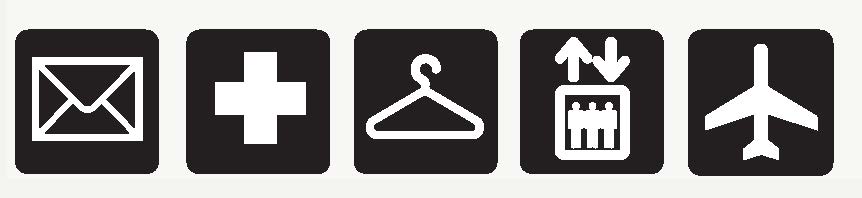 Allegori
Ei forteljing som skal forståast i overført tyding

Smart måte å formidle ein moral
Besjeling
«Myrstrå vipper, bøyer sig mot øst og vest
og hvisker.»

Ein konkret gjentand blir tillagt menneskelege eigenskapar
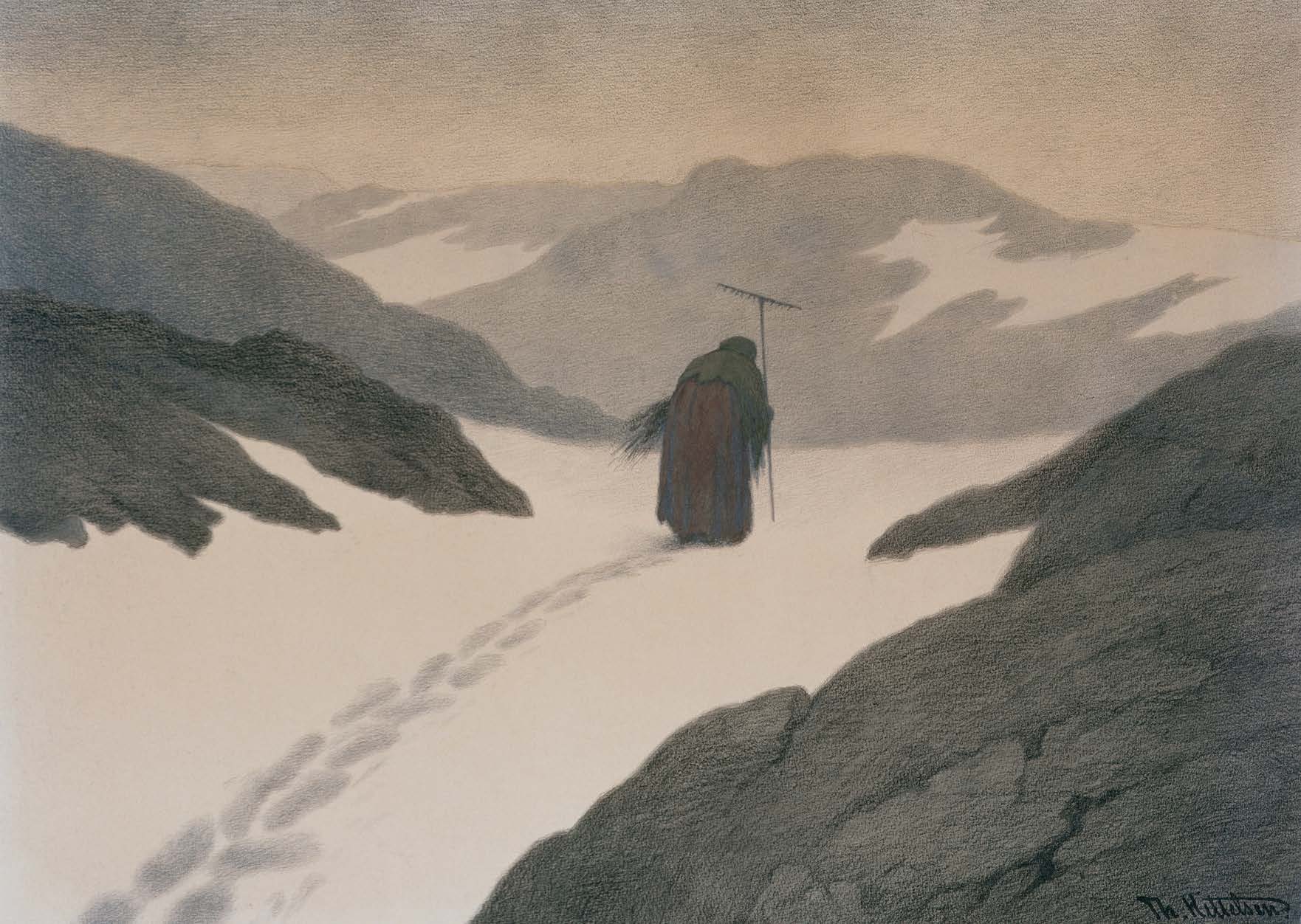 Fotograf O. Væring Eftf. AS
Personifikasjon
«Fru Fortuna» = lykka
«Mannen med ljåen» = døden

abstakte omgrep (døden, lykka) blir omtala som personar
Intertekstualitet og allusjon
Kva for tekst tenkjer du på når du høyrer uttrykket «furet, værbitt»?

→ ein tekst «låner» noko frå ein annan